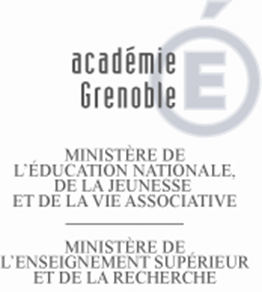 L’acquisition de la professionnalité
Le stage
Le stage : élément fondamental du parcours de professionnalisation
Les objectifs du stage
Le choix du stage
La réussite du stage
Les modalités pratiques du stage
L’étude personnalisée encadrée
Les objectifs de l’étude
Consolider les compétences génériques du diplôme

Développer des compétences et des connaissances propres au domaine sectoriel ou fonctionnel choisi par l’étudiant

Prendre du recul sur la dimension technique des métiers du tourisme en replaçant les pratiques et les situations professionnelles dans un contexte plus large d’évolution de l’environnement des activités touristiques
La définition du sujet
Un sujet obligatoirement lié à un approfondissement sectoriel et/ou fonctionnel

Un sujet choisi par l’étudiant en fonction de son expérience, de ses centres d’intérêt et de son environnement de formation et de pratique professionnelle

Un sujet choisi en accord avec l’équipe pédagogique

Un sujet suffisamment précis pour être original et comportant une problématique 

Un sujet qui peut correspondre à une commande professionnelle
L’encadrement de l’étude
Encadrement assuré par les membres de l’équipe pédagogique qui apportent une aide méthodologique de façon coordonnée au cours des séquences prévues à cet effet
 Aide méthodologique ayant pour objet :
La définition du thème de l’étude
L’accès aux ressources et la sélection des informations pertinentes
La construction d’une problématique et d’une démarche scientifiquement probante
La mobilisation des outils d’analyse et de traitement de l’info pertinents au regard de l’objectif
L’approfondissement de savoirs et de savoir faire propres au domaine étudié
Le contrôle de l’avancement des travaux
L’évaluation de l’étude
L’étude donne lieu à la production d’un rapport structuré d’une quinzaine de pages, en version papier et en version numérique
Cette production fait l’objet d’une soutenance dans l’épreuve E6, rendant compte :
de la délimitation et de l’intérêt du sujet
des méthodes de recherche , de sélection et de validation des informations
des technologies mises en œuvre 
des conclusions de l’étude (environ 5 pages)
        Privilégier, lors de l’évaluation, la démarche méthodologique, garante d’un travail personnel
Quelques pistes d’organisation esquissées lors du séminaire national
Répartir le volume horaire global de l’étude encadrée (60h) au cours de l’année, en fonction des besoins
Identifier les convergences utiles entre les disciplines enseignées et l’encadrement de l’étude  
Planifier les interventions des enseignants selon les objectifs visés sur la période
L’atelier de professionnalisation
Les objectifs
La mise en œuvre
2 h élèves en co-animation, soit 4 h professeurs
La mise en œuvre
L’atelier se déroule dans le temps scolaire, à l’intérieur de l’établissement

Sont concernés à des degrés divers tous les enseignants, en fonction des thématiques traitées, en particulier les professeurs de langues (F1 et F2)

En conséquence, le binôme (co-animation) n’est pas « pérenne » ; il peut évoluer au cours de l’année en fonction des besoins 

L’organisation est laissée à l’initiative de l’établissement (projet pédagogique et contraintes locales)

La direction, en concertation avec l’équipe pédagogique, définit les modalités  d’intervention des enseignants 

L’atelier doit être organisé sur une demi-journée
Quelques pistes de réflexion esquissées lors du séminaire national
Regrouper sur une demi-journée l’atelier de professionnalisation et l’heure d’étude personnalisée encadrée 

Etablir une convention de partenariat pour les actions ponctuelles, proposées par des acteurs  locaux et effectuées hors atelier de professionnalisation  

Envisager, dans le cadre de l’atelier,  exclusivement  la préparation et  l’exploitation de  ces actions 

S’inscrire  impérativement dans une logique  d’enrichissement (et non d’extension) de l’expérience par l’analyse des situations professionnelles vécues, observées ou simulées
Le livret de professionnalisation
Les objectifs du livret
Les modalités de mise en œuvre
L’étudiant renseigne régulièrement le livret à partir des situations professionnelles rencontrées
situations réelles, vécues ou observées (stage)
situations simulées (atelier, voyage d’étude)
Il précise le contexte, les tâches, les compétences acquises
L’équipe pédagogique et/ou les tuteurs attestent de la réalité des éléments décrits